性別與醫療微學程
學程宗旨
將性別觀點融入醫療與健康照顧領域，培育學生於生物醫學與健康照顧的知識基礎之上，看見性別議題與健康和社會之相關聯性。
讀性別有什麼用
修讀對象
大學部及碩士班學生
預定招收人數
合計20人
學程特色
兼具醫療、健康、性別與人文社會等元素的跨領域微學程。
教材以社會熱門議題作素材，融入性別觀點，討論性別與身體政治、多元性別與醫療、性別與照顧工作、高齡化與健康等議題的性別觀點。
探討醫療科技如何影響了社會大眾的性別化身體經驗。
引導同學反思自己的性別身體認知經驗，創造自我性別身體論述，並深度理解科技產品形塑日常生活經驗的重要性。
修畢學分將具有性別意識及對生物醫學、健康照護等議題產生醫療社會學觀點的能力。
課程架構
培養性別研究之跨域專長
性別分析能力帶來就業優勢
培植科技運用能力
核心課程
選修課程
性別、醫療與健康
性別、醫療與社會
性別與科技
完成學程條件
（最低）修習6學分，修畢3門課。
大學部課程達60分以上、碩士班課程達70分以上者為通過。
學生所修習學分中應有4學分不屬於學生所屬主修、輔系、雙主修學系所開設之必、選修科目。
於申請微學程起至畢業之前修畢課程，核發「性別與醫療微學程」證明書。
課程規劃表
合作學系
主負責單位：性別研究所
合辦單位：
醫學社會學與社會工作學系
心理學系
醫學系
護理學系
高齡長期照護碩士學位學程
通識教育中心
學程師資
聯絡我們
學程負責人：胡郁盈所長
行政聯絡窗口： 林雅芳組員
電話：07-3121101 轉2204 再轉860
E-mail：gender@kmu.edu.tw
高醫大性別所網頁：http://gigs.kmu.edu.tw/
臉書搜尋：「高雄醫學大學性別研究所」https://www.facebook.com/kmugender
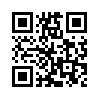 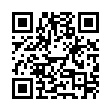